1
Elektrische velden
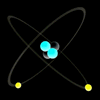 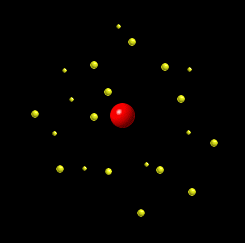 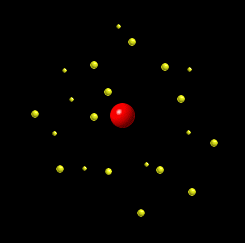 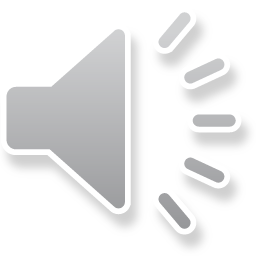 Toepassingen
2
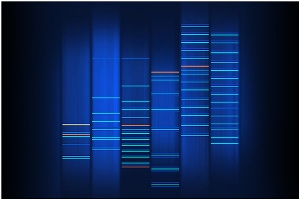 Elektroforese
Toepassingen
Scheidingstechniek
Elektroforese
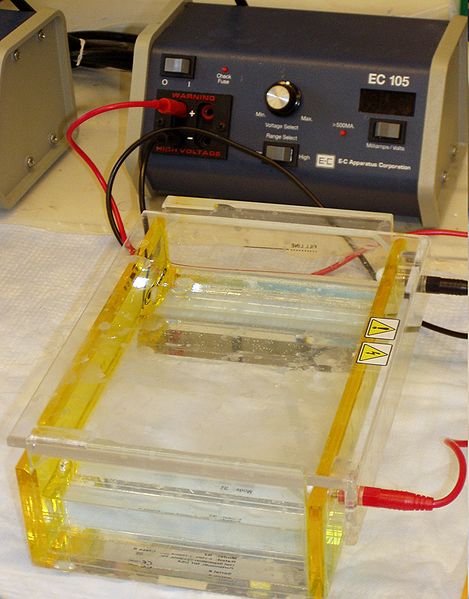 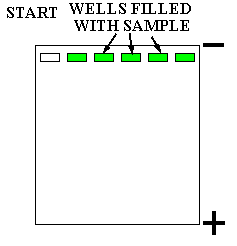 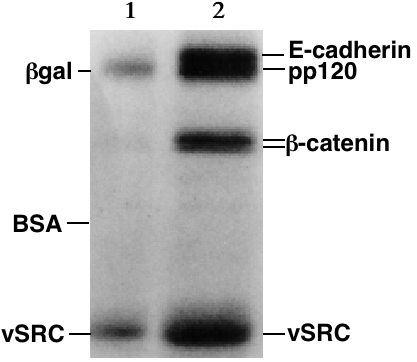 4
DNA onderzoek
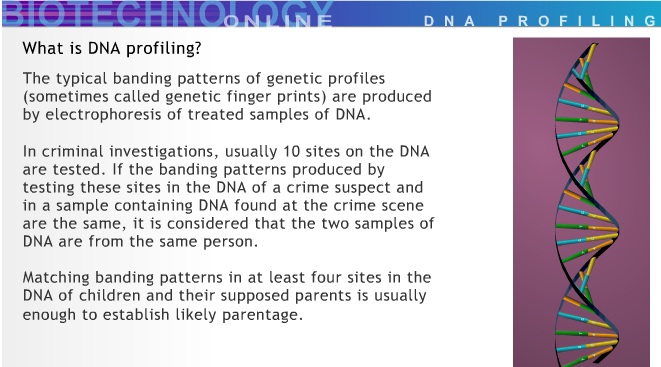 5
DNA onderzoek
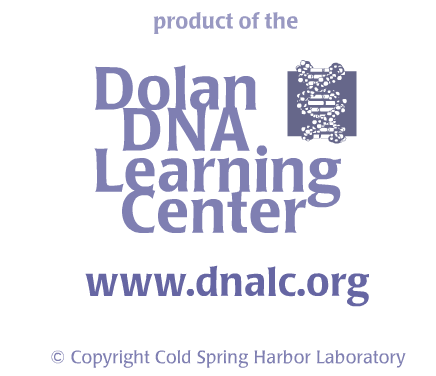 6
Elektroforese principe
Een geladen molecuul op deze plaats ondervindt een elektrische kracht
Zonder geladen deeltje is er toch een invloed in deze ruimte: een elektrisch veld
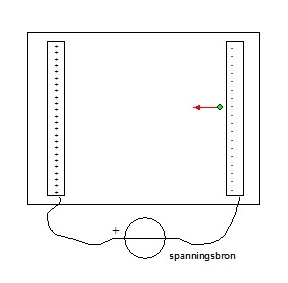 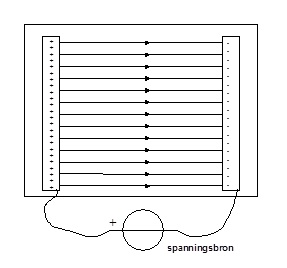 gel
Spanningsbron: zorgt voor elektrische lading op twee platen
Veldlijnen geven de richting aan op een positieve lading
Het molecuul gaat bewegen en wordt voortdurend afgeremd door de gel
Hetzelfde principe: deeltjesversneller
vacuüm
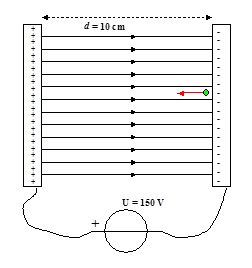 door een gaatje in de plaat “ontsnapt” het deeltje
Het deeltje gaat versneld bewegen want het wordt nergens door afgeremd
Praktische uitvoering: deeltjesversneller
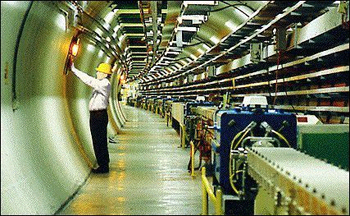 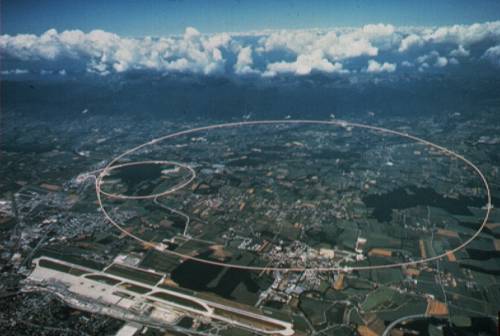 detector
tunnel onder de grens van Frankrijk en Zwitserland
protonen worden versneld tot 99,9999 % van de lichtsnelheid
sneller dan lichtsnelheid gaat niet: relativiteitstheorie
27 km lang
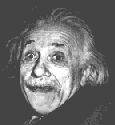 De protonen botsen op elkaar en produceren ontelbaar veel nieuwe deeltjes
9
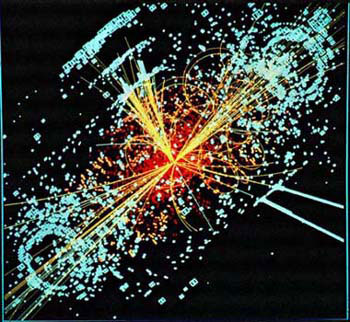 Hetzelfde principe: deeltjesversneller
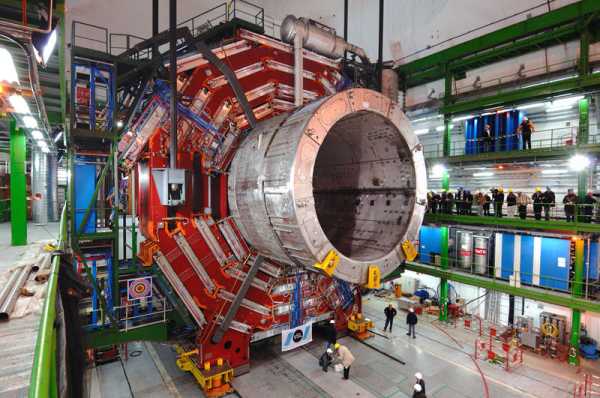 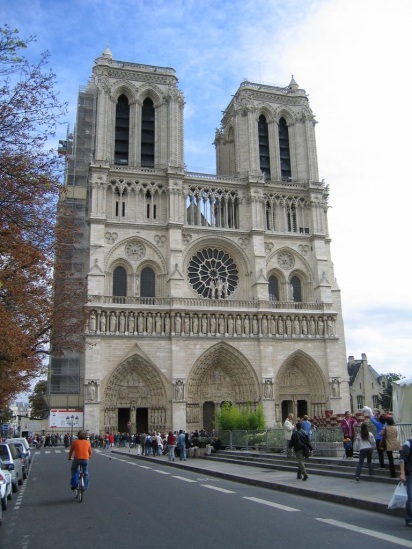 detector
half zo groot als de Notre Dame
10
Elektrische velden
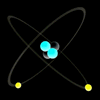 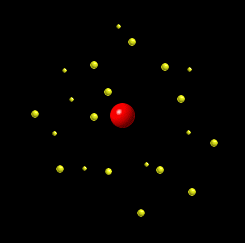 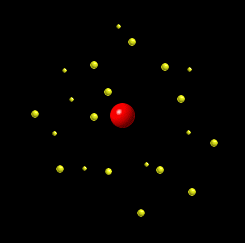 Toepassingen
11
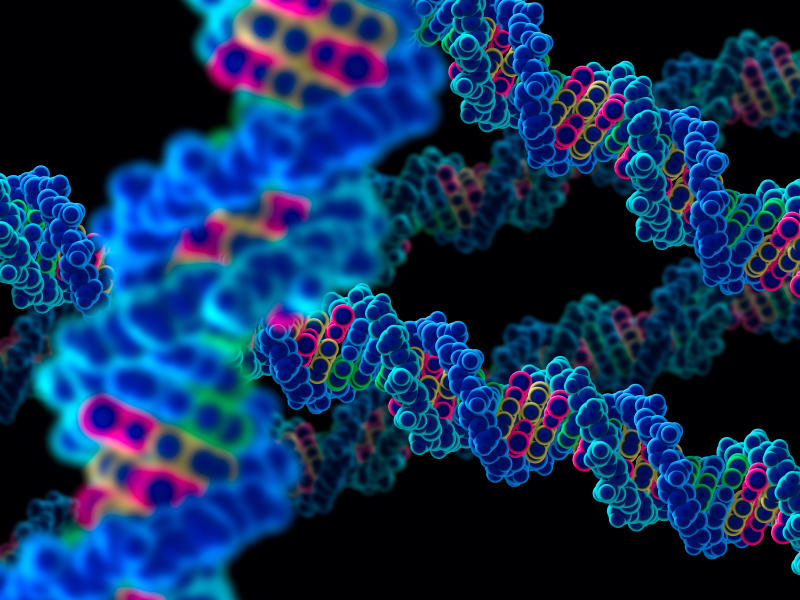 Elektrische velden
Alle materie wordt bijeengehouden door chemische bindingen
Alle chemische bindingen worden veroorzaakt door elektrische krachten
12
Elektrische velden
Krachten in een atoom
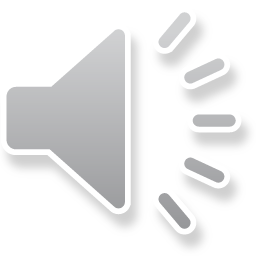 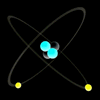 kern
2+
1-
1-
elektron
elektron
13
Elektrische velden
Krachten in een atoom
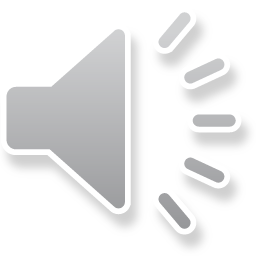 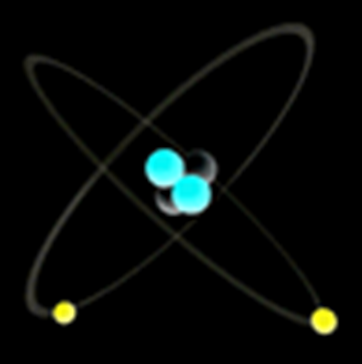 elektrische kracht
14
Elektrische velden
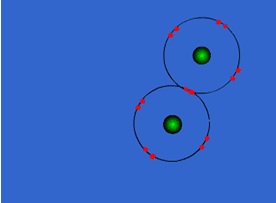 Chemische bindingen
ionbinding
covalente binding
metaalbinding
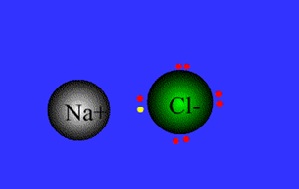 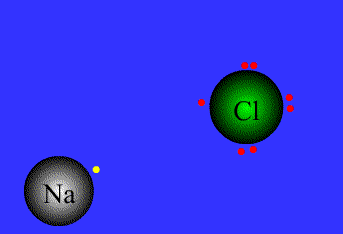 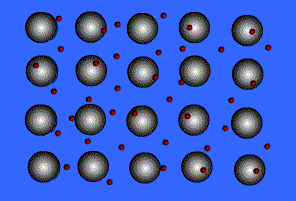 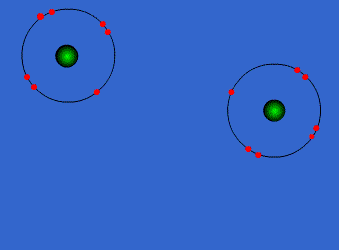 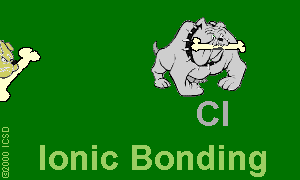 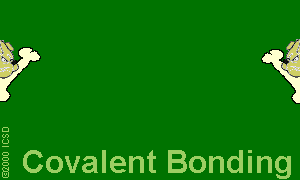 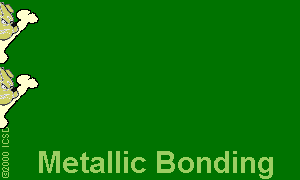 elektrische kracht
elektrische kracht
reactie
15
Elektrische velden
Programma
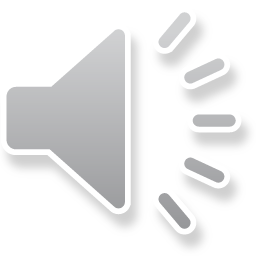 Waarom elektrische krachten?
Grootte en krachten van ladingen
Veldsterkte, kracht en veldlijnen
Energie in het elektrische veld
Elektroforese
16